Многогранники и круглые тела
Геометрические тела
Многогранники
Тела вращения
Тело вращения – это фигура, полученная вращением плоского многоугольника вокруг оси
Многогранник – это часть пространства, ограниченная совокупностью конечного числа плоских многоугольников, соединённых таким образом, что каждая сторона любого многогранника является стороной ровно одного многоугольника. Многоугольники называются гранями, их стороны – рёбрами, а рёбра сходятся в вершинах.
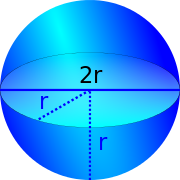 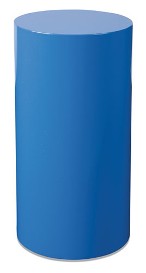 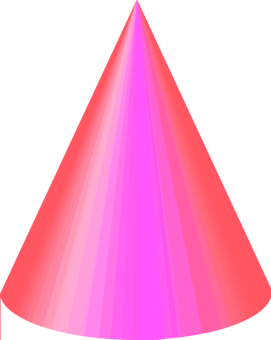 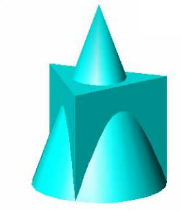 Другие тела
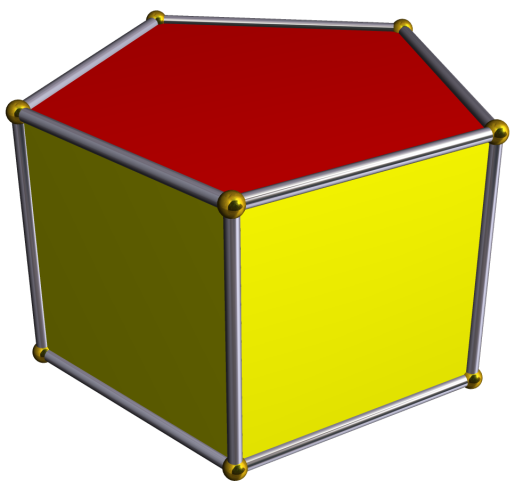 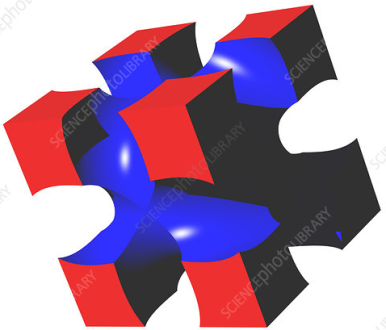 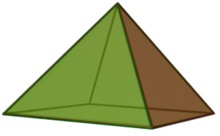 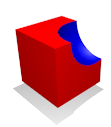 Элементы многогранника
Грани:
АBСD,   АА1В1В,    АА1D1D,
СС1В1В,  СС1D1D,   А1В1С1D1
Ребра:
АB,  ВС,  СD,  DA,  АА1, ВВ1, 
СС1 ,  DD1,  А1В1 , В1С1,   С1D1 , D1A1 
Вершины:
А,  B,  С,  D,  А1,  В1,  С1,  D1
D 1
С 1
A 1
В 1
D
С
А
В
Многогранник называется выпуклым, если он расположен по одну сторону от плоскости каждой его грани.
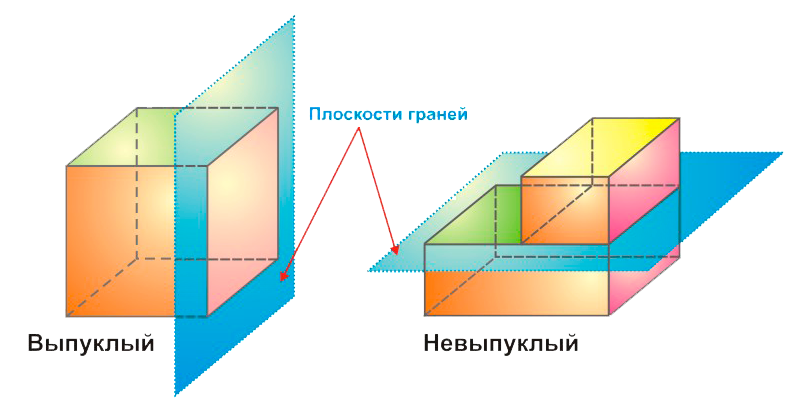 Многогранники
Выпуклые
Невыпуклые
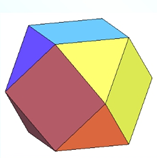 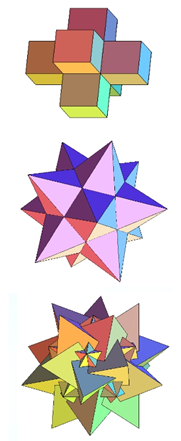 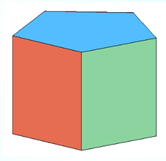 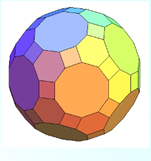 Многогранник называется правильным, если:
Все его грани равные правильные многоугольники;
В каждой вершине сходится одно число ребер.


Правильные многогранники называют Платоновыми телами.
Существует 5 видов правильных многогранников.
6
Правильные многогранники
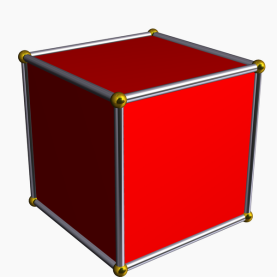 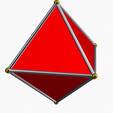 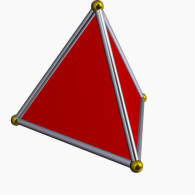 Додекаэдр
Тетраэдр
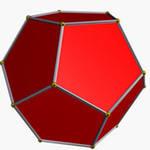 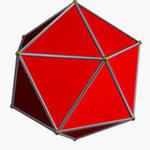 Октаэдр
Икосаэдр
Куб
Платоновы тела
тетраэдр
икосаэдр
куб
октаэдр
додекаэдр
огонь
вода
земля
воздух
«всё сущее»
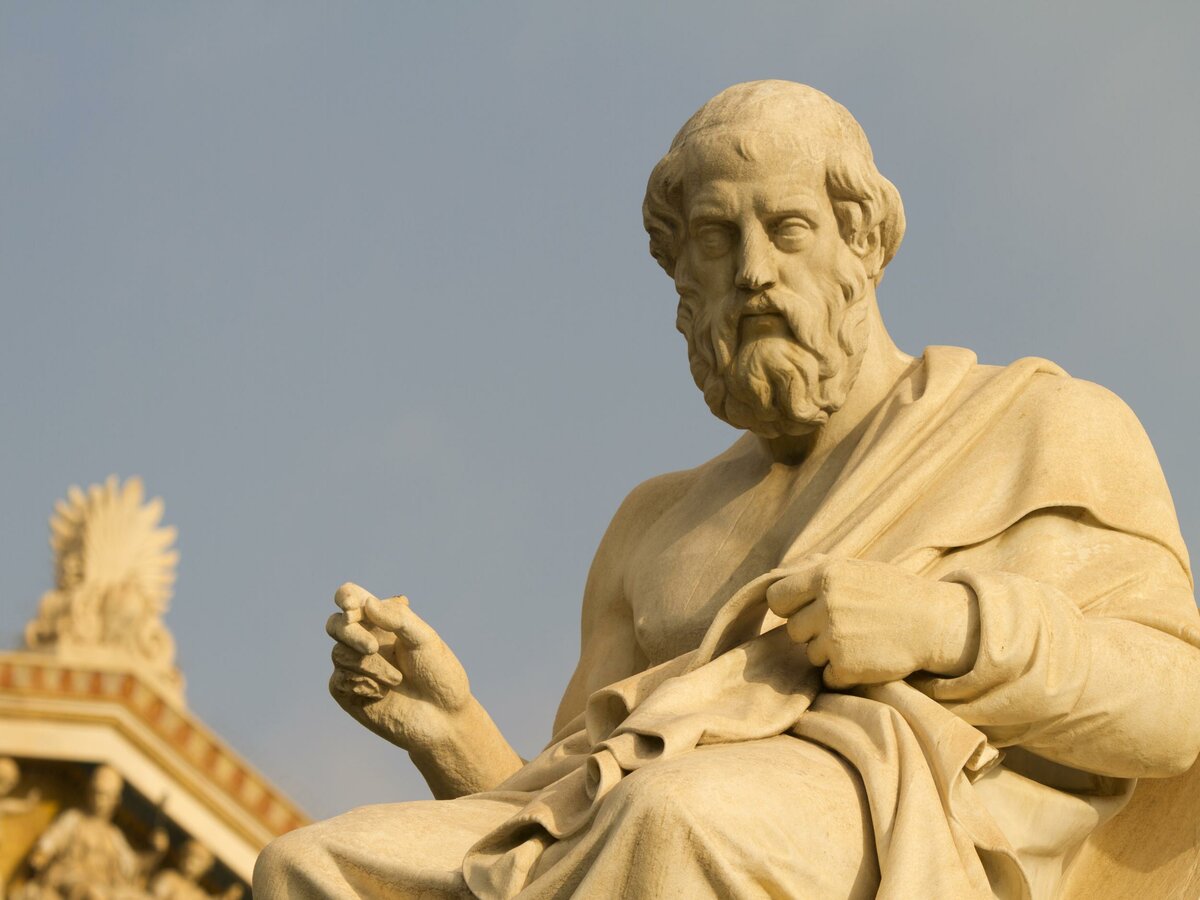 Правильные многогранники занимали видное место в идеалистической картине мира древнегреческого философа Платона
8
Число вершин, рёбер и граней правильных многогранников связано друг с другом интересным соотношением.
Теорема Эйлера:
 Число вершин - число ребер + число граней =2
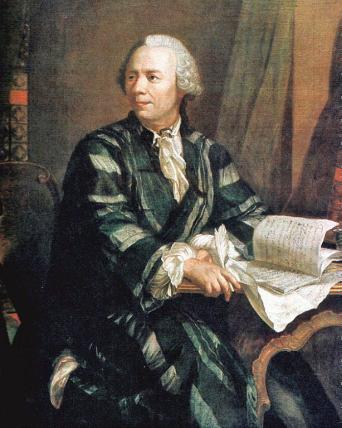 Леонард Эйлер
(1707-1783)
Швейцарский, немецкий и российский математик  
автор более чем 800 работ по математическому анализу, дифференциальной геометрии, теории музыки и др.
Задание 1: Проверьте справедливость теоремы Эйлера для правильных многогранников:
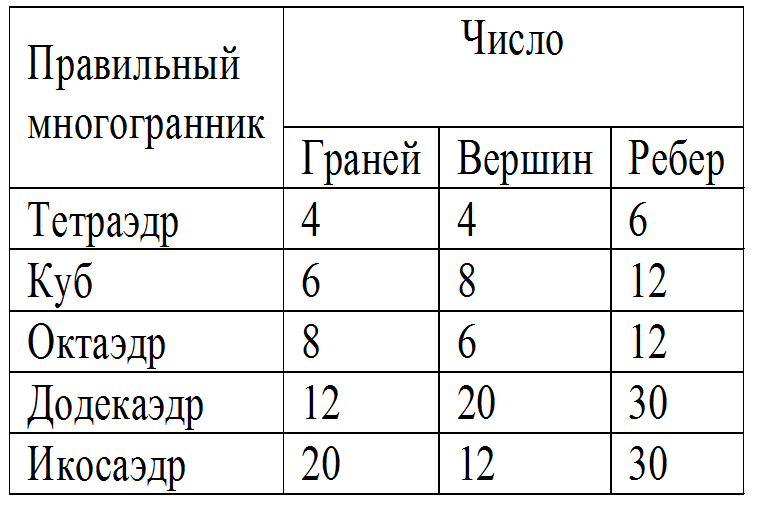 Призмы и параллелепипеды
Призма
Призмой называется многогранник, который состоит из двух плоских многоугольников, лежащих в разных плоскостях и совмещаемых параллельным переносом, и всех отрезков, соединяющих соответствующие точки этих многоугольников
α
β
A1
вершина
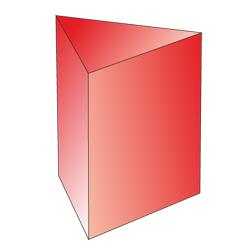 C1
основания
B1
боковая грань
A
C
B
боковое ребро
АВСA1B1C1 — треугольная призма
Свойства призмы
Основания призмы равны.
 Основания призмы лежат в параллельных плоскостях.
 Боковые ребра призмы параллельны и равны.
 Боковые грани наклонной призмы - параллелограммы, прямой призмы - прямоугольники.
Высотой призмы называется расстояние между её основаниями.
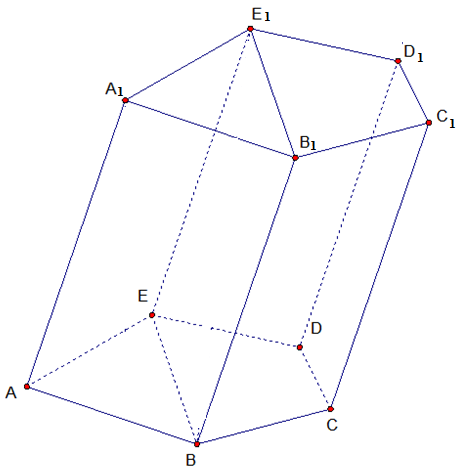 Отрезок, соединяющий две вершины призмы, не принадлежащие одной грани, называется диагональю призмы.
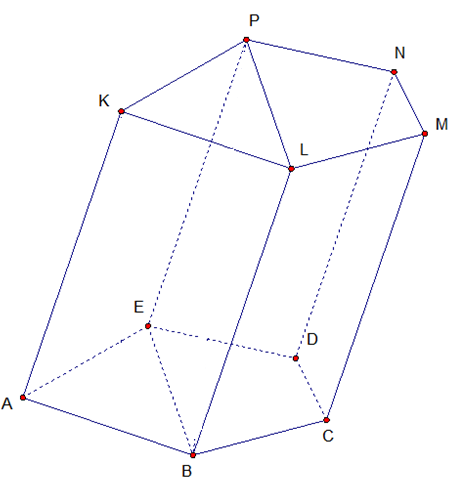 Диагональные сечения призмы
Сечения призмы плоскостями, проходящими через два боковых ребра, не принадлежащих одной грани, называются диагональными сечениями

Диагональные сечения призмы являются параллелограммами
ПРИЗМА
да
нет
Перпендикулярны 
ли боковые грани 
основанию?
ПРЯМАЯ
НАКЛОННАЯ
Какими многоугольниками являются боковые грани прямой и наклонной призм?
БОКОВЫЕ ГРАНИ — ПРЯМОУГОЛЬНИКИ
БОКОВЫЕ ГРАНИ — ПАРАЛЛЕЛОГРАММЫ
Уделим внимание прямой призме. Её классификация зависит от того, какой многоугольник лежит в основании. Какие мы знаем? Произвольные и правильные
Правильный ли многоугольник лежит в основании?
да
нет
НЕПРАВИЛЬНАЯ ПРИЗМА
ПРАВИЛЬНАЯ ПРИЗМА
Правильные призмы
Призма:
Основание:
О.
Сумма площадей всех граней призмы называется площадью полной поверхности
— основания
Б.Г.
Б.Г.
— боковые грани
Б.Г.
О.
Sполн. = Sбок. + 2Sосн.
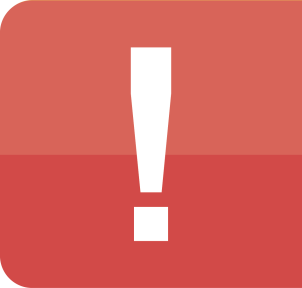 Теорема
Площадь боковой поверхности прямой призмы равна произведению высоты призмы на периметр её основания
Sбок.  = a1 · h + a2 · h + a3 · h + … an · h =
h
a3
a2
a1
Объем призмы
Vпризмы=Sосн.·h, 
где h – высота призмы
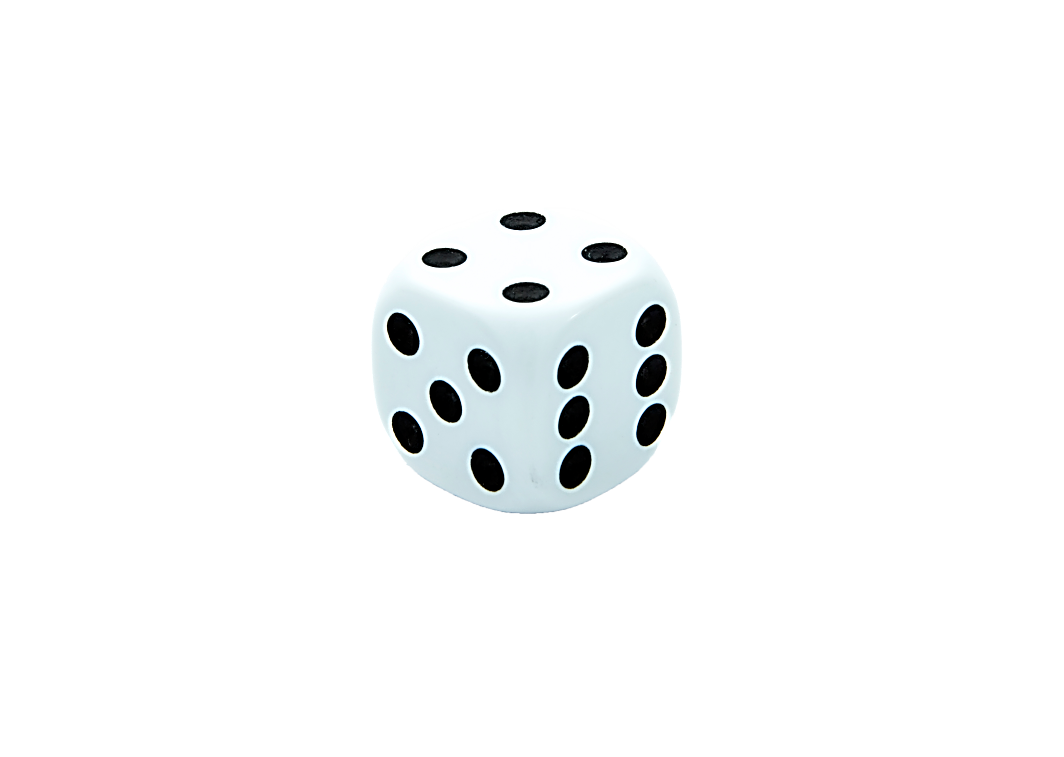 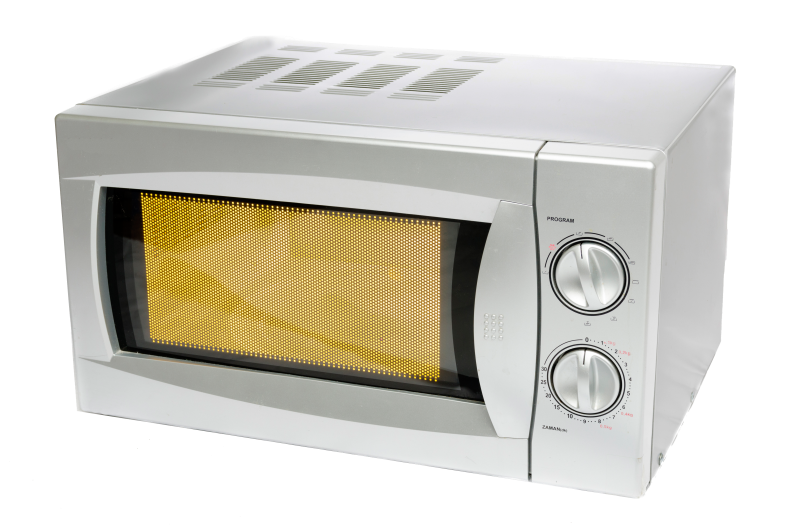 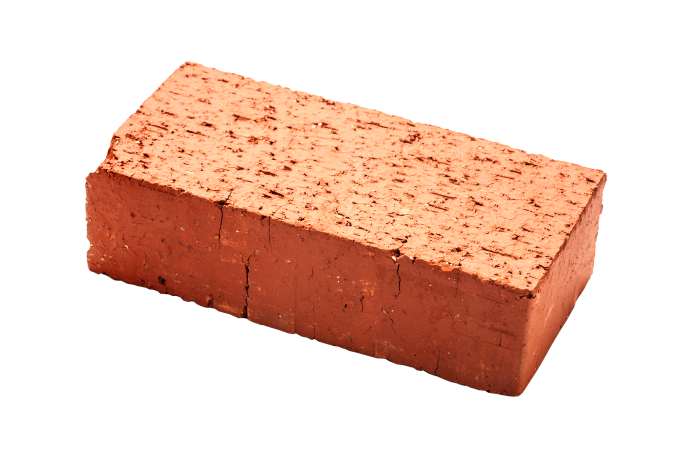 Строительный кирпич
Игральный кубик
Микроволновая печь
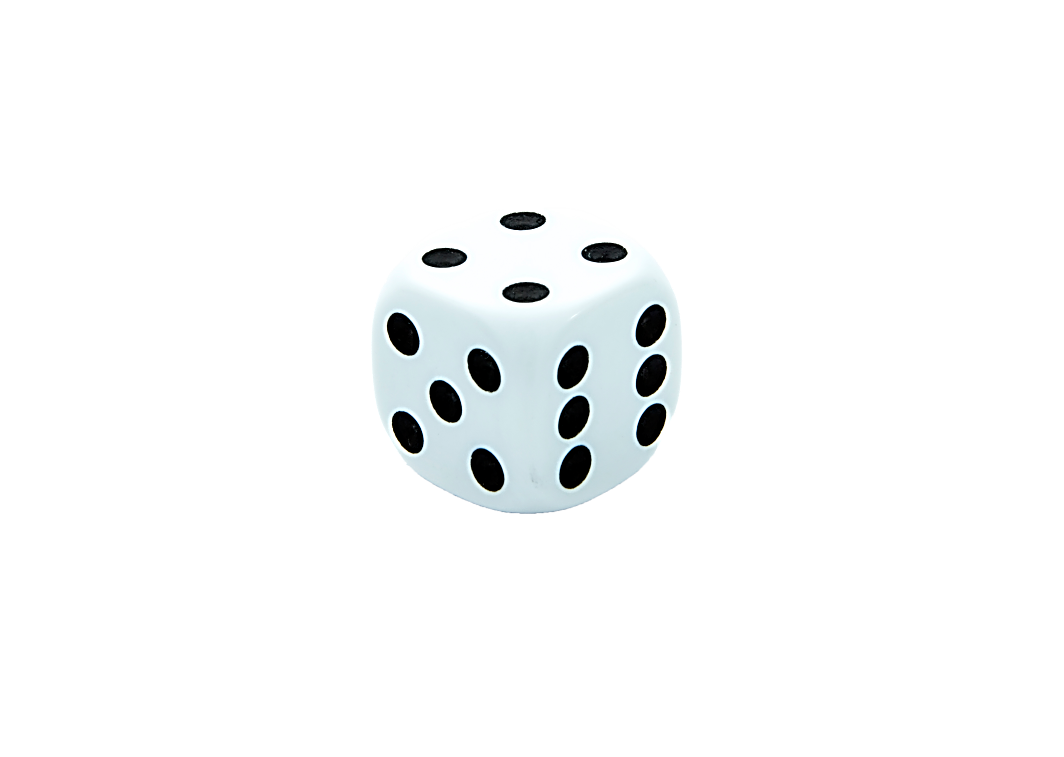 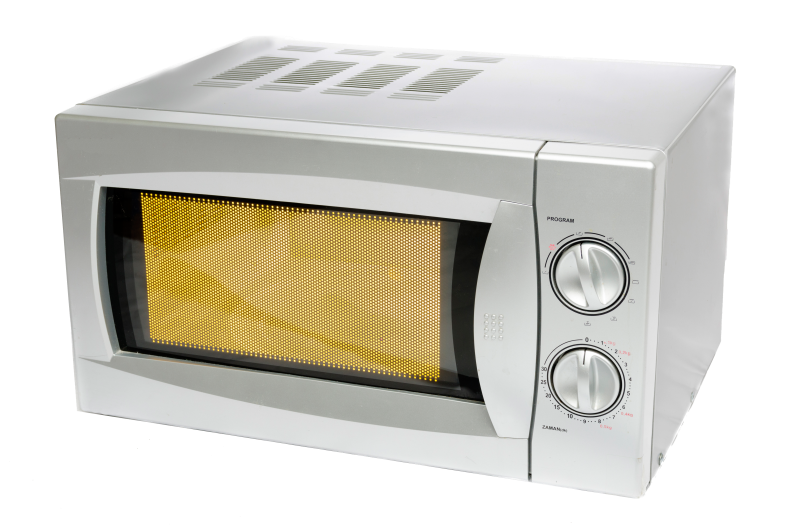 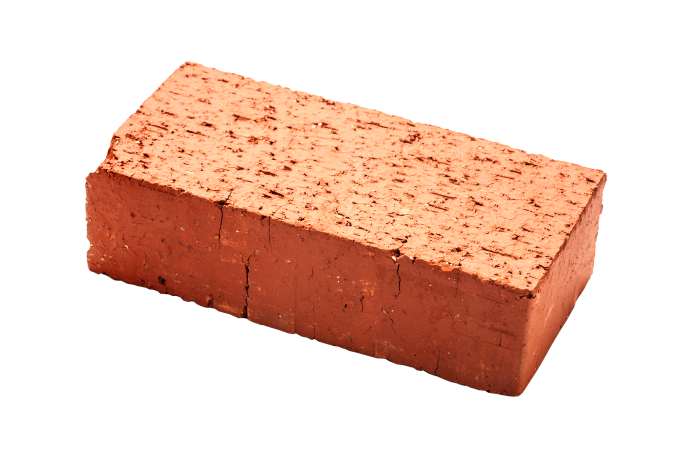 Строительный кирпич
Игральный кубик
Микроволновая печь
D1
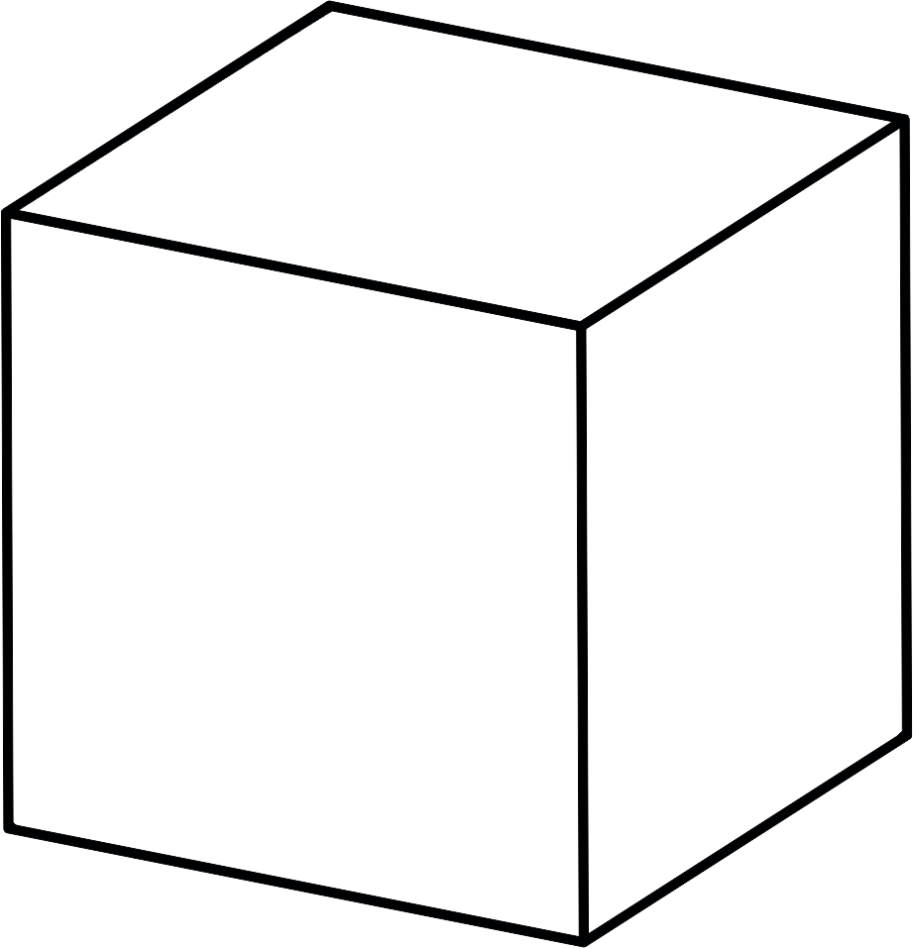 C1
Параллелепипед – призма, основанием которой является параллелограмм
A1
B1
D
АВСDА1В1С1D1 — параллелепипед
C
A
B
D1
грань A1B1C1D1
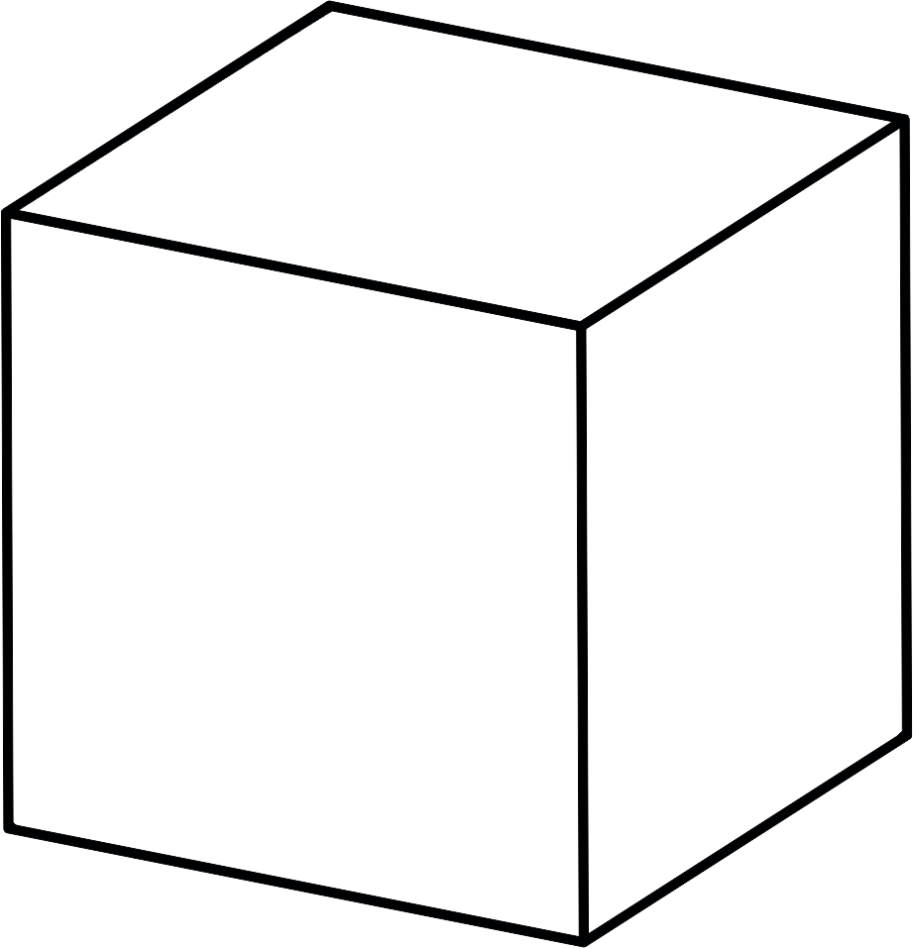 C1
грань BB1C1C
A1
B1
грань ABCD
D
Грани:
ABCD — нижнее основание
A1B1C1D1 — верхнее основание
C
A
B
D1
ребро A1B1
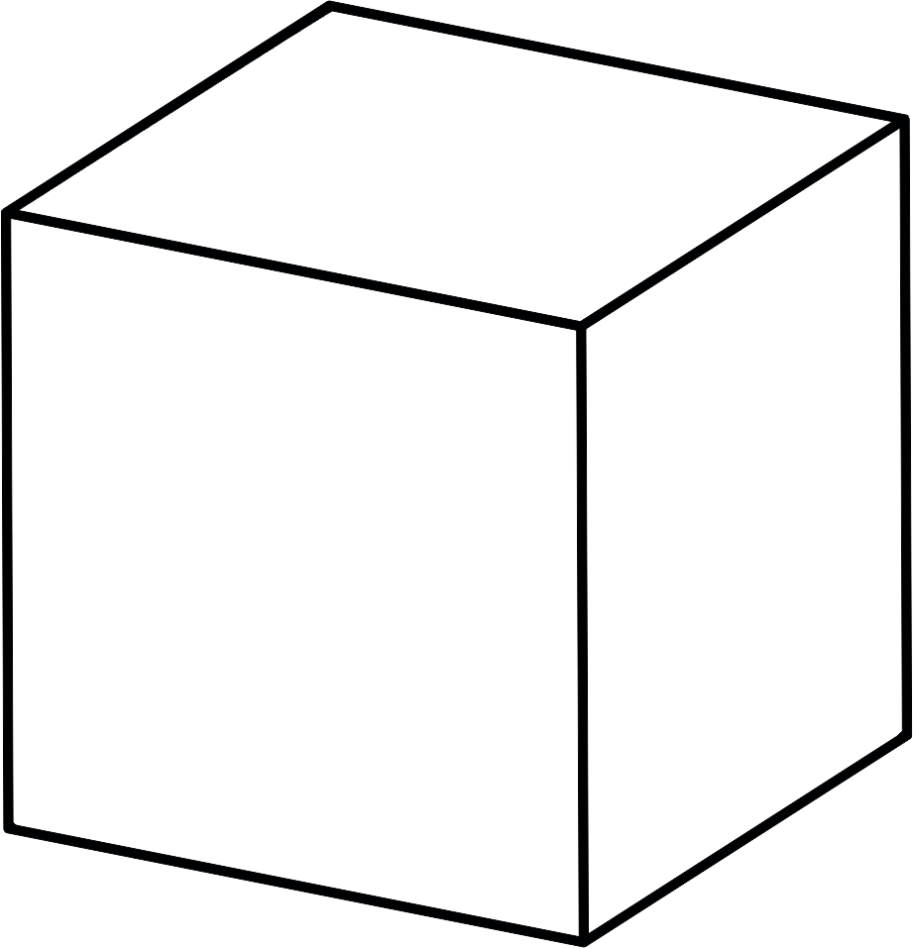 C1
ребро C1C
A1
B1
D
Рёбра:
АВ, ВС, CD, AD, А1В1 В1С1, C1D1, A1D1 
 
АА1, ВВ1, СС1, DD1 — боковые рёбра
C
A
B
ребро AD
D1
вершина D1
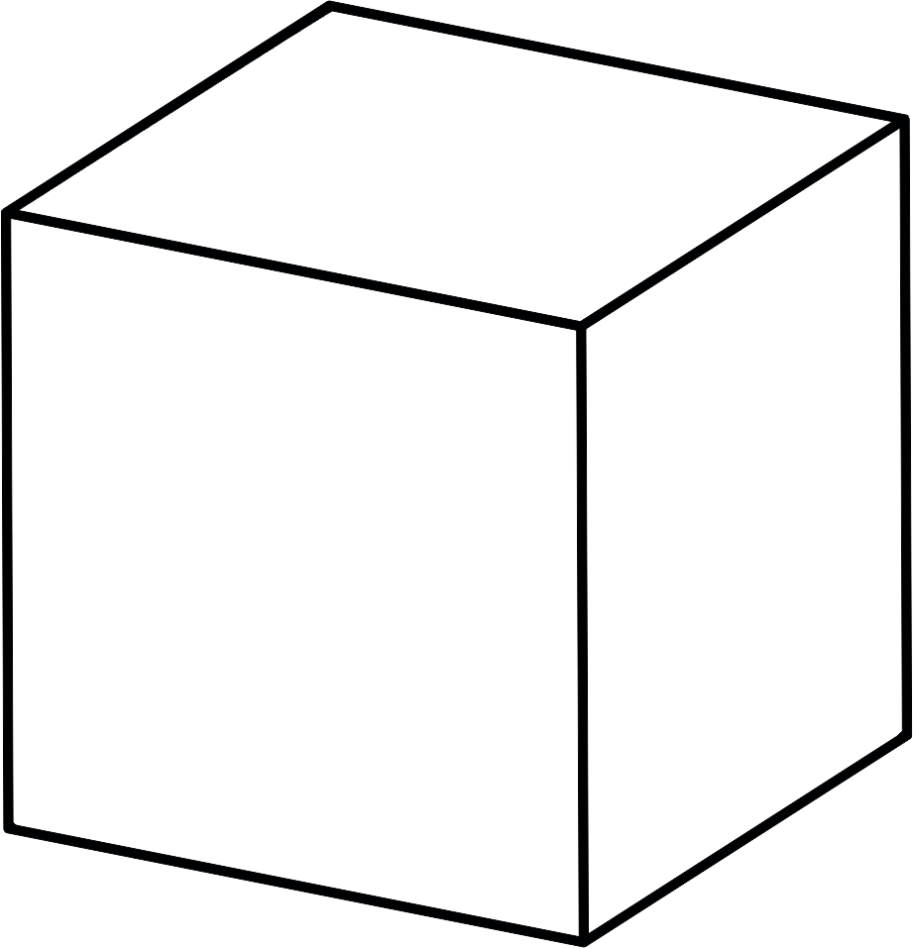 C1
вершина С
A1
B1
D
Вершины:
А, В, С, D, А1, В1, С1, D1
C
A
B
вершина B
ВИДЫ  ПАРАЛЛЕЛЕПИПЕДОВ
ПРЯМОУГОЛЬНЫЙ
НАКЛОННЫЙ
ПРЯМОЙ
КУБ
ПРЯМОЙ ПАРАЛЛЕЛЕПИПЕД
Параллелепипед, 
у которого боковые 
рёбра перпендику-
лярны основанию, 
называется прямым.
ПРЯМОУГОЛЬНЫЙ 
                     ПАРАЛЛЕЛЕПИПЕД
c
b
a
Параллелепипед называется прямоугольным, если его боковые рёбра перпендикулярны к основанию, а основания являются прямоугольниками.
ПРАВИЛЬНЫЙ 
                     ПАРАЛЛЕЛЕПИПЕД
КУБ
Кубом называется прямоугольный параллелепипед,все ребра которого равны.
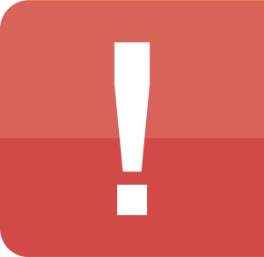 Свойство 1
Противоположные грани параллелепипеда параллельны 
и равны
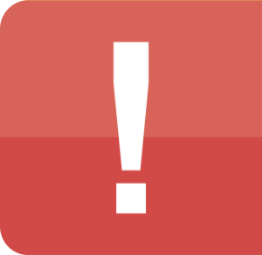 Определение
Диагональ параллелепипеда — это отрезок, соединяющий противоположные вершины
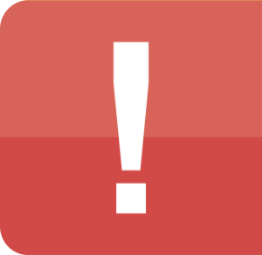 Свойство 2
Диагонали параллелепипеда пересекаются в одной точке и точкой пересечения делятся пополам
d
с
a
b
Планиметрия
Стереометрия
b
Квадрат диагонали прямоугольного параллелепипеда равен сумме квадратов трех его измерений.
В
С
a
d
А
D
В прямоугольнике квадрат диагонали равен сумме квадратов двух его измерений.
d2 =  a2 + b2
d2 =  a2 + b2 + с2
Прямой параллелепипед
Площадь боковой поверхности 
Sб.п.=Ро*h, 
где Ро — периметр основания, h — высота

Площадь полной поверхности 
Sп.п.=Sб.п.+2Sосн 
где Sо — площадь основания

Объём 
V=Sо*h
Прямоугольный параллелепипед
Площадь боковой поверхности 
Sб=2c(a+b), 
где a, b — стороны основания, c — боковое ребро прямоугольного параллелепипеда

Площадь полной поверхности 
Sп=2(ab+bc+ac)

Объём 
V=abc
Куб
Площадь поверхности: 
S=6a2 
Объём: 
V=a3, 
где  a — ребро куба.
E1
D1
F1
C1
А1
B1
E
F
D
С
А
В
Задание 2: Назовите шестиугольную призму. Перечислите ее вершины, ребра, основания, боковые грани
Пирамида
Пирамида – многогранник, который состоит из плоского многоугольника (основания пирамиды), точки, не лежащей в плоскости основания (вершины пирамиды) и всех отрезков, соединяющих вершину пирамиды с точками основания
P
РABCDEF — шестиугольная пирамида
ABCDEF — основание
E
Р — вершина пирамиды
РАВ, РВС, РСD и др. — боковые грани (треугольники)
F
D
РА, РВ, РС и др. —  боковые рёбра
С
А
В
Задание 3: Назовите треугольную  пирамиду (тетраэдр), вершину пирамиды, вершины при ее основании, ребра пирамиды, основание пирамиды, боковые грани
P
С
А
В
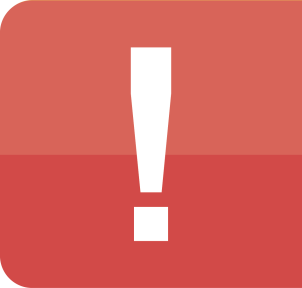 Определение
Высотой пирамиды называется перпендикуляр, опущенный из её вершины к основанию
S
S
D
С
В
А
С
O
O
А
В
F
D
— Сумма площадей боковых граней пирамиды называется площадью её боковой поверхности 
— Сумма площадей всех граней 
(и основания и боковых граней), называется площадью полной поверхности пирамиды
Sполн. = Sосн.+ Sбок.
Пирамида называется правильной, если основанием её является правильный многоугольник, а вершина проецируется в центр основания.
S
Если ABCDE — правильный пятиугольник, 
то  SABCDE — правильная пятиугольная пирамида
В
С
А
SO — высота
O
SO  (ABCDE)
Е
D
S
Все боковые рёбра правильной пирамиды равны
Боковые грани правильной пирамиды являются равными равнобедренными треугольниками
В
А
O
С
Апофема — высота боковой грани правильной пирамиды, проведённая из её вершины.
M
F
E
D
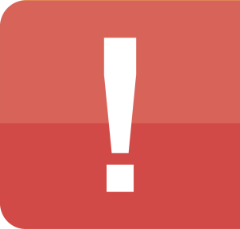 Все апофемы правильной пирамиды равны, а так же все двугранные углы при основании равны
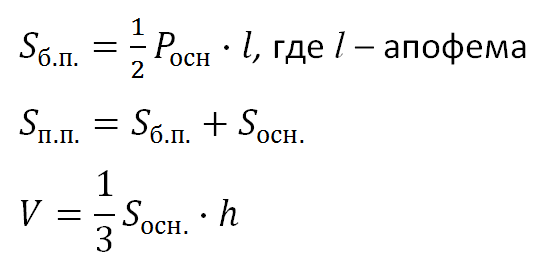 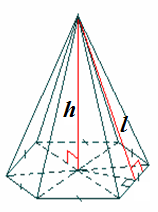 Усеченная пирамида
Плоскость, параллельная плоскости основания пирамиды и пересекающая пирамиду, отсекает от нее подобную пирамиду. Другая часть пирамиды представляет собой многогранник, который называют усеченной пирамидой.
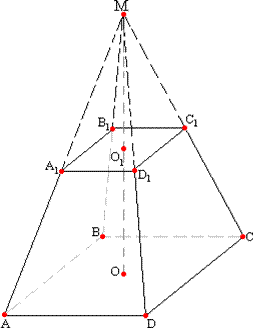 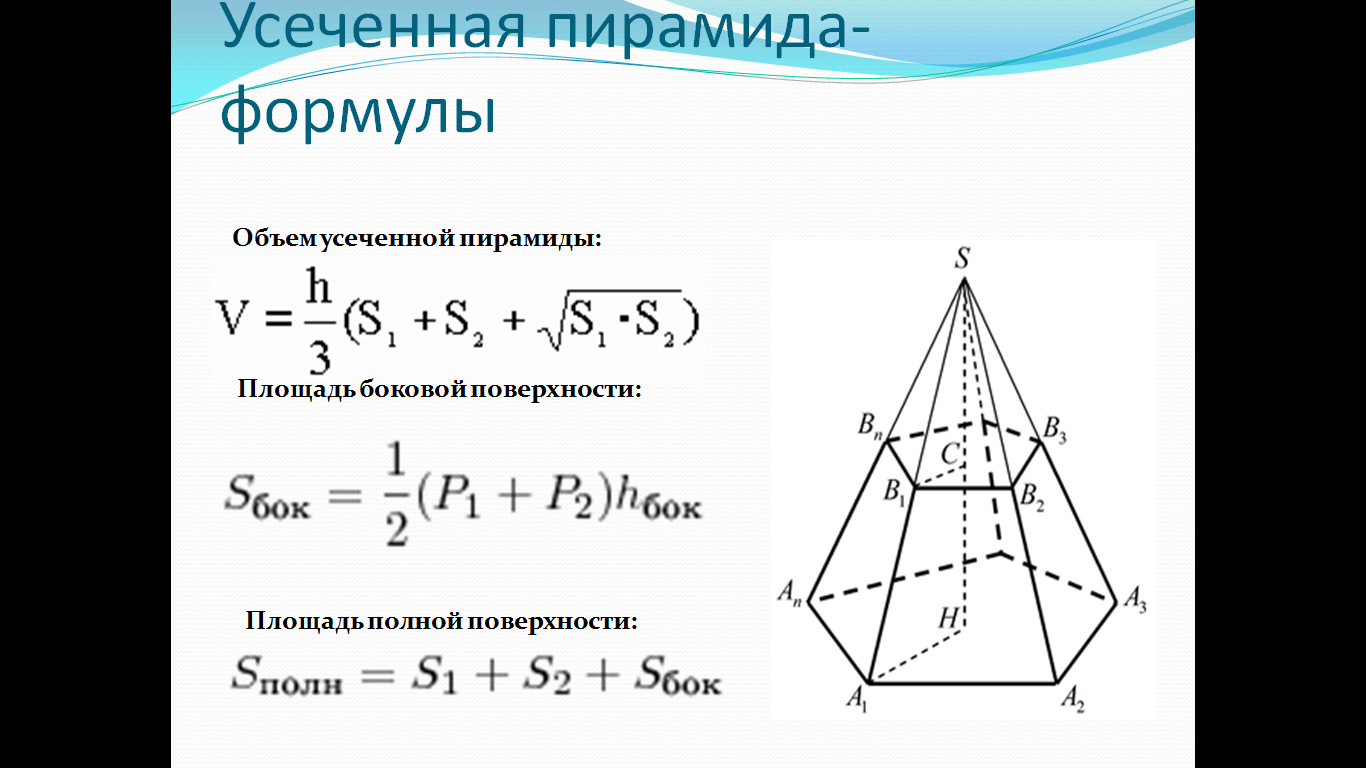 где h  - высота усечённой пирамиды, 
hбок – апофема усечённой пирамиды,  
S1 – нижнее основание усечённой пирамиды, S2 – верхнее основание усечённой пирамиды